Transformace na příkladu rodinné firmy: IT jako katalyzátor úspěchu
21.11.2023 
Luděk Kohout
Fórum na téma „Jak se mění řízení IT“, Národní knihovna
KDO JSEM?
Více než 20 let zkušeností na vedoucích IT pozicích na straně dodavatele i zákazníka

Associate Director and Head of Application Development v KPMG
CIO ve společnosti Modrá pyramida 
Manažer kompetečního centra v KB pro region SG EMEA
Project/Program Manager v KB
Head of Internet Solutions Division ve společnosti DELTAX
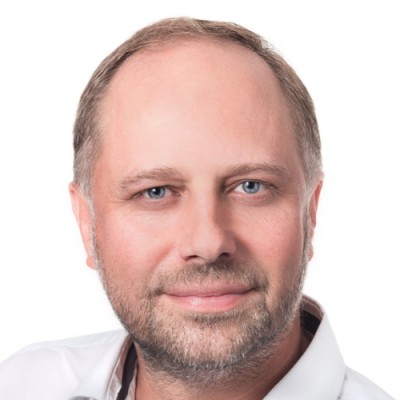 KDO JE NÁŠ KLIENT?
300
20
Roční obrat více než 300 milionů eur
Distribuce do více než 20 zemí
30
Více než 30 let podnikání v retailu
400
2500
Provozuje 400 obchodů ve 4 zemích EMEA
Pro společnost pracuje více než 2500 zaměstnanců
Message je krystalicky jasná … nenastane-li černá šipka, žlutá šipka půjde dolů 
POHLED PŘES ŽIVOTNÍ CYKLUS FIRMY
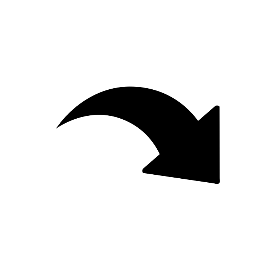 DOZRÁVÁNÍ
Firma má OBCHODNÍ ÚSPĚCH a neustále roste. Roste počet prodejen, roste revenue, roste digitální prodej, roste malo i velkoobchod, plánují se expanze do dalších trhů. S úspěchem roste VELIKOST FIRMY.
Tady je firma obchodně
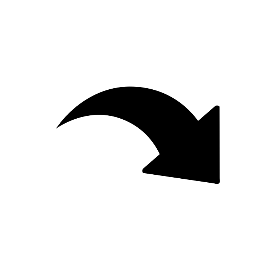 S velikostí firmy roste počet lidí, firmu je stále složitější uřídit. NÁROKY NA KOMUNIKACI A SPOLUPRÁCI UVNITŘ FIRMY ROSTOU EXPONENCIÁLNĚ, exponenciálně klesá také počet lidí, kteří by firmu znali jako jeden celek. Je stále těžší držet pohled na EFEKTIVITU a KVALITU, je těžší objevovat chyby a rozumět jejich příčinám
RŮST
Tady je současná maturita firmy a jejího governance modelu
S rostoucí mírou entropie a klesající efektivitou firmy SOUČASNÝ MODEL ŘÍZENÍ JIŽ NEDOKÁŽE DRŽET KROK S RŮSTEM BUSINESSU.
Business model firmy, standardizaci rolí, procesů i IT platforem, schopnost digitalizace, vytěžování dat, kvalitu spolupráce i kulturu firmy JE TŘEBA PŘENÉST DO VYŠŠÍ ÚROVNĚ MATURITY, ZEFEKTIVNIT A SJEDNOTIT DŘÍVE, NEŽ SE ROZDÍL MEZI OBCHODNÍMI AMBICEMI A MATURITOU FIRMY NEGATIVNĚ PROJEVÍ V OBCHODNÍCH ČÍSLECH NEBO NPS KLIENTA.
ZROD
[Speaker Notes: Radek]
STRATEGICKÉ FIREMNÍ CÍLE
1
2
3
4
[Speaker Notes: Radek]
JAK ZVÝŠIT MATURITU Z 1.0 NA 2.0?
Jeden obchodní model, jeden business governance, jedno IT, jedno řešení a co nejrychlejší připravenost pro rollout do zahraničí
1
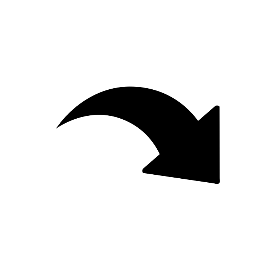 Sjednocení Business modelu ČR + SK
AS-IS a Cílová IT architektura
3
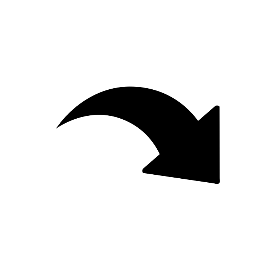 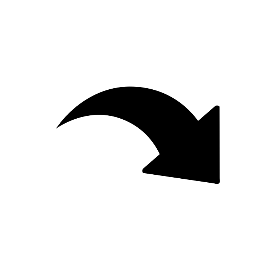 Design cílového business modelu pro všechny země
Business rollout
Cloudifikace IT
Implementační roadmapa a řízení závislostí
2
TO-BE BUSINESS MODEL
ARCHITEKTURA & ROADMAPA
4
Lokální specifika
Implementace jednotného business modelu
Redesign ERP
Firma a prodej řízené daty
Nastavení IT Governance & TOM
Nové WMS
Správa a rozvoj business modelu & Nastavení ownershipu
Implementace nového WMS
Nastavení IT4Business
Talent&People management
Business rollout
Nová verze ERP
LIDÉ & SCHOPNOSTI
V IT
IMPLEMENTACE
Datová analýza & vytěžování dat
Projektové řízení & Vendor management
Testování a akceptace
E2E řešení WMS + ERP
Business analýza & customer centric design
Dopady do okolních systémů
KLÍČOVÉ VÝSTUPY Z ARCHITEKTURY
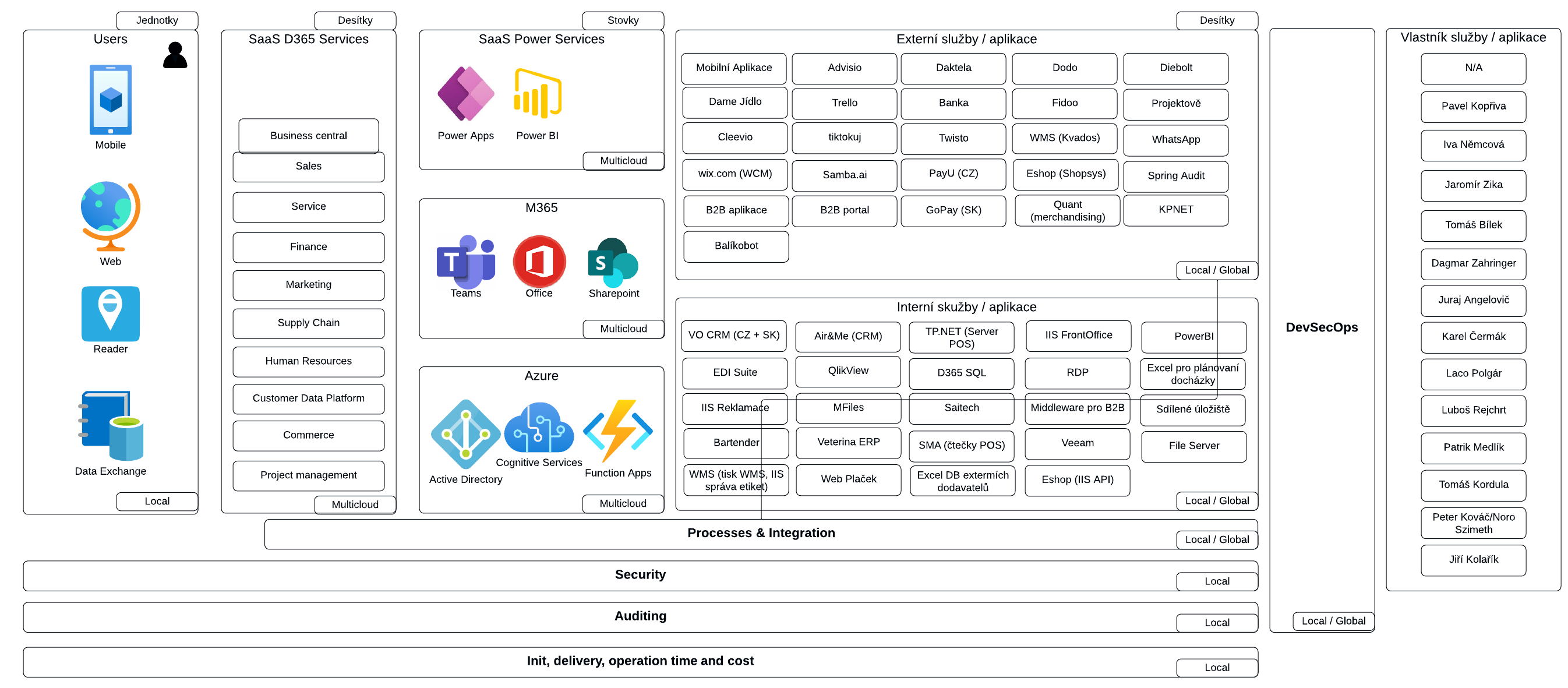 HLAVNÍ VÝSTUPY
NEDOSTAČENÁ SÍLA A KAPACITA ARCHITEKTURY => IT je reaktivní, není schopno oponovat businessu, není vždy zapojené v klíčových aktivitách
Velké množství systémů se stejnou nebo podobnou funkčností – PROSTOR PRO KONSOLIDACI 
Chybí INTEGRAČNÍ VRSTVA a API management – integraci 1v1 je třeba nahradit vystavováním přepoužitelných a spravovatelných služeb => SOA (Servisně orientovaná architektura)
Chybí STRATEGICKÝ VÝHLED A PLÁN (IT strategie a roadmapa jako součást firemní strategie) – dochází k nákupům a startu projektů, u kterých není zřejmé jejich místo v horizontu 2 a více let
[Speaker Notes: Luděk]
MATURITY MODEL PRO IT GOVERNANCE
5
Leader a role model ve svém oboru. Organizace s vysokým NPS, hodnotou brandu, excelentními produkty i službami
Organizace zaměřená na kontinuální změnu a optimalizaci, vysoce inovativní
Maturované scaled agile IT, které již přemýšlí co bude po agilu
Excelentně zvládnutý model Bimodálního IT (komodita)
Fungující product ownership a PDLC
Prioritizace a řízení dodávek podle hodnoty pro klienta
Business, IT, Security, Marketing, Support Functions atd jsou součástí jednoho value chainu dodávajícího hodnotu pro klienta a kontinuálně sbírajícího feedback od něj
2
3
V organizaci se objevuje organizační struktura, rozdělení rolí, první procesy a projektové řízení. Začíná se plánovat, řídit systematicky finance, zavádí se klíčové procesy firmy.
V IT vznikají první governance modely a zavádí se první delivery i operační modely
IT bývá malé, poddimenzované, neustále přetížené a často není rovnocenným partnerem pro business
Organizace stále více reaguje na potřeby a události, proaktivní řízení do budoucnosti je v menšině.
Typicka procesně, produktově a procesné řízení firma
Propracovaný operační model, organizační struktura, definice rolí a procesní i finanční řízení
Typicky waterfallově řízené jednorychlostní IT podle světových standardů (ITIL, TOGAF, IT4IT, PRINCE apod.)
Organizace je stabilní, při správném nastavení schopná velkého a spolehlivého výkonu, framework řízení je často na úkor rychlosti, flexibilitě, inovaci a osobní zodpovědnosti
OPTIMIZING
Focused on continuous process improvement
5
QUANTITATIVELY MANAGED
Processes measured and controlled
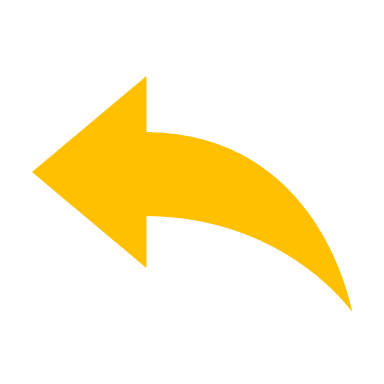 4
DEFINED
Processes characterized for the organization and proactive
1
Typicky startupy, nově vznikající organizace
Entuziastické týmy bez vnitřní struktury, prostředí kontinuální rychlé změny reagující na vnější podněty
Prostředí, které typicky vše urve svým nasazením a nadšením
Výsledek snažení bývá silně závislý na kvalitě lidí a silném leadershipu, snažení a výsledky práce jsou často nepredikovatelné i neopakovatelné.
Typicky IT zaměřené na provoz a podporu, s outsourcovaným delivery, IT kde každý dělá všechno podle potřeby a svých schopností.
4
3
Organizace zaměřená na dodávání maximální hodnoty pro klienta, vědoma si potřeby rychlosti a agility
Organizace s optimalizovanými procesy, se schopností měřit a vyhodnocovat procesní data
Jednotné řízení change managementu organizace podle společných KPIs / OKRs, prioritizace demandu a investic podle společných cílů
Bimodální IT se zasypanými příkopy mezi IT a businessem, s customer centric designem a společnými IT + Business delivery týmy
MANAGED
Processes characterized for projects and often reactive
Růst nejen v technických / hard kompetencích, ale i v soft skills a vztazích. Horizontální komunikace a spolupráce napříč firmou, stavění E2E value chain vertikál, smysluplnost práce a motivace
2
INITIAL
KPMG Digital Office
Nové kompetence
Růst maturity
KPMG propozice
Processes unpredictable, poorly controlled and reactive
1
[Speaker Notes: Luděk]
KLÍČOVÉ VÝSTUPY Z IT GOVERNANCE
IT GOVERNANCE MODEL
IT4IT
Legenda
Maturity level AS-IS => 
Maturity level TO-BE
2
1
KOMPETENCE pro IT GOVERNANCE
Navýšení AS-IS maturity level 
není třeba
STRATEGY TO PORTFOLIO
REQUIREMENT TO DEPLOY
REQUEST TO FULFILL
DETECT TO CORRECT
Mírné navýšení AS-IS maturity 
level se středním benefitem
Business Analysis
Demand Management
CIO
TBD
IT Strategy Management
Monitoring & Event Mng
CIO
ITO
2
1
2
3
1
!
3
2
Výrazné navýšení AS-IS maturity 
level s výrazným benefitem
CIO
Business Rollout Mng
Enterprise Architecture
TBD
2
3
ITO
!
Incident Management
Portfolio Management
2
N/A
NA
3
NA
3
ITO
Service Design
Service Desk
N/A
3
NA
3
NA
Problem Management
ITO
Relationship Management
CIO
3
3
1
3
Project Management
IT Delivery
3
2
ITO
Change Enablement
Service Cataloque Management
N/A
3
3
NA
NA
Quality & Testing
TBD
3
2
ITO
N/A
Service Level Management
Service Configuration
2
NA
Novák
NA
!
TO-BE owner 
(není potřeba změny)
Deployment Management
ITO
3
2
CIO
IT Maturity Change Mng
3
2
Novák
TO-BE owner 
(doporučení změny)
Vendor Management
CIO
2
1
IT DEV & OPS CAPABILITIES
ITO
Infrastructure and Platforms
Software Development
TBD
3
1
2
1
ITO
BusDevSecOPS
IT OPS
N/A
NA
3
2
NA
Data
TBD
2
1
SUPPORTING CAPABILITIES
IT Asset Management
TBD
TBD
IT Debt Management
2
!
2
2
IT Finance Management (service oriented)
CIO
Capacity & Capability Management
TBD
1
3
1
3
Environment of Continuous Improvement & Innovation
CIO
CIO
IT OPS & Delivery KPIs
2
!
3
1
People & Talent Management
Organizational Change Management
CIO
CIO
2
1
1
3
Knowledge Management
Cyber Security Management
TBD
CISO
1
2
2
1
Risk Management
CIO
1
3
N/A
Measurement & Reporting
NA
NA
[Speaker Notes: Luděk]
IT je cca na 30% rozpočtu i lidí co by mělo být …
IT ORGCHART 2024 A DÁLE
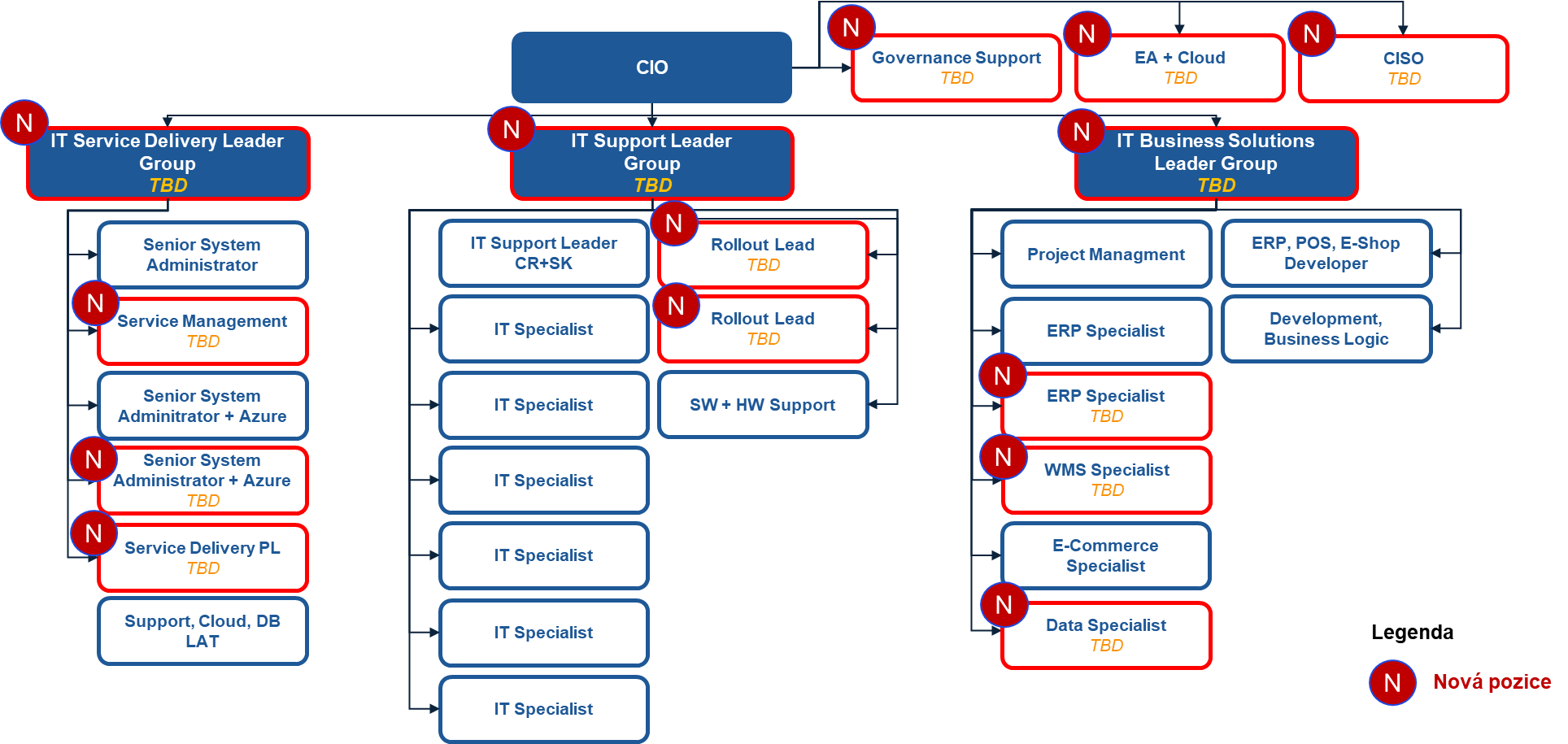 IT JAKO KATALYZÁTOR ÚSPĚCHU FIRMY?
… A S ČÍM POTŘEBUJE POMOCI?
NA CO MŮŽE BÝT IT HRDÉ?
Do IT je třeba investovat mezi 2-3% revenue firmy, navýšit kapacity, rozvíjet nové potřebné capability, know=how a investovat do lidí
Z IT se musí stát proaktivní enabler transformace a business růstu, ve variantě Minimax (min. zdroje – max možný benefit, tj udržitelnost business as usual) bude čím dál více reaktivní brzdou
IT model prodejny je jednoduchý, snadno implementovatelný, nenáročný na servis. Bez něho by to tak rychle nešlo…
IT varianta MINIMAX NESTAČÍ
Jednoduchý MODEL PRODEJNY
Podpora MASY UŽIVATELŮ A PRODEJEN
BEST EFFORT už také nestačí
Malý tým zvládá držet podporu všem uživatelům a prodejnám. Na směny !!!
Z firmy se stal brand a zákazníka zajímá kvalita. Nestačí už IT držet zuby nehty modelem best effort. Business služby musí mít měřitelnou kvalitu a stabilitu a IT SLA tomu odpovídající parametry. Parametrům musí odpovídat architektura a technologie.
SLABÉ A NEDOCENĚNÉ IT zvládlo business úspěch
Z KOTELNY na KAPITÁNSKÝ MŮSTEK
IT disponuje <50% kapacit a financí než je benchmark trhu (2-3% z revenue), není rovnocenným partnerem pro business a přesto zvládlo stát se součástí úspěchu business růstu
Jednosměrná komunikace s IT a disrespekt nebudou fungovat. Business je leader, ale IT je jeho trusted partner. IT je součástí businessu, vede s ním dialog a v oblasti dat a digitalizace je i inspirátorem nového businessu.
Tato změna, aby se stala, má dva předpoklady – CIO bude managementem pozván do strategických diskusí a plánování a osobnost CIO musí tuto svou novou partnerskou roli zvládnout
Kdokoli si NEMŮŽE OBJEDNAT cokoli
IT demand se prioritizuje podle business cílů, teče k dodavatelům výhradně přes IT, IT hlídá souvislosti, architekturu, dopady do kvality a udržitelnosti služeb
IT je RYCHLÉ a umí FLEXIBILNĚ reagovat na změny
IT je nadesignováno a smlouvy s vendory jsou postaveny tak, aby rychlost změn a dodávek služeb odpovídala potřebám businessu a klienta
IT hlídá RIZIKA
IT se průběžně dívá 2-3 roky dopředu (business cíle, trendy trhu), proaktivně se připravuje na adopci změn, které přijdou, identifikuje a mitiguje rizika pro business.
PROČ TO NAVRHUJEME A JAKÁ JE HODNOTA?
Řízená RIZIKA,  stabilní a bezpečný PROVOZ
IT JE ENABLEREM růstu a transformace
Time2Market podle POTŘEB KLIENTA
Jen POSÍLENÉ IT zvádne svoji BUDOUCÍ ROLI ve firmě
Dlouhodobě udržitelný RŮST & řízené NÁKLADY
[Speaker Notes: HLAVNÍ VÝSTUPY
Jen POSÍLENÉ IT zvládne svoji BUDOUCÍ ROLI v TOM. Do IT je třeba investovat mezi 2-3% revenue firmy
Chcete IT, které JE PROAKTIVNÍM ENABLEREM růstu a transformace. Minimalistické IT bude čím dál více reaktivní brzdou.
Time2Market podle POTŘEB KLIENTA, ale IT demand se musí také prioritizovat a IT ho řídí (hlídá souvislosti, architekturu, dopady do kvality a udržitelnosti služeb a rychlosti změn)
SLA jsou v souladu s BUSINESS POTŘEBAMI, parametry SLA jsou nastaveny podle BCP
Dlouhodobě udržitelný RŮST & řízené NÁKLADY - Management ví, kolik, do čeho a proč do IT investuje. IT řídí a forecastuje investiční a provozní náklady 
Řízená RIZIKA,  stabilní a bezpečný PROVOZ - IT se průběžně dívá 2-3 roky dopředu (rozvoj firmy, trendy trhu), proaktivně se připravuje na adopci změn, které přijdou, identifikuje a mitiguje rizika pro business.]
DĚKUJI ZA POZORNOST
kpmg.cz
The information contained herein is of a general nature and is not intended to address the circumstances of any particular individual or entity. Although we endeavor to provide accurate and timely information, there can be no guarantee that such information is accurate as of the date it is received or that it will continue to be accurate in the future. No one should act on such information without appropriate professional advice after a thorough examination of the particular situation.
The KPMG name and logo are trademarks used under license by the independent member firms of the KPMG global organization.
© 2022 KPMG Česká republika, s.r.o., a Czech limited liability company and a member firm of the KPMG global organization of independent member firms affiliated with KPMG International Limited, a private English company limited by guarantee. All rights reserved.